facebook
Wall
Photos
Me
Sources
Mitochondrion
Logout
Mitochondrion is making some ATP!
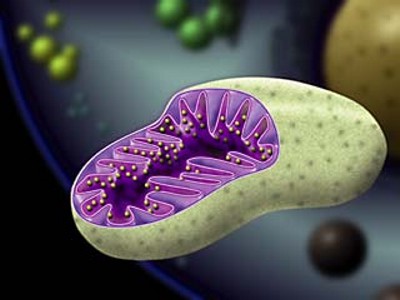 Wall
Info
Photos
Boxes
Write something…
Share
View photos of Mitochondrion (7)
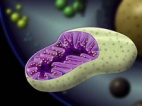 Mitochondrion is making some ATP!
September 23, 2011
Send Mitochondrion a message
Poke message
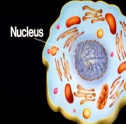 Nucleus to Mitochondrion When will you have that next batch of ATP ready for me? The cell is a little low on energy.
 September 21, 2011
Information
Networks:
Eukaryotic  Cell
Birthday:
1886
Political:
Independent
Religion:
Naturalist
Hometown:
Cytoplasm
Mitochondrion Here’s a video of me doin’ work.
September 20, 2011
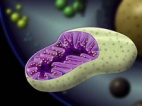 Friends
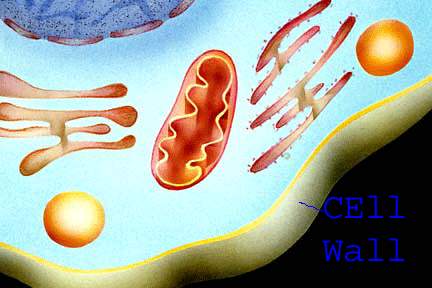 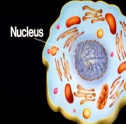 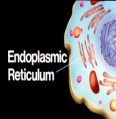 ATP Synthesis
Nucleus
Cell Wall
ER
Mitochondrion What I’m gonna do today: 1. make ATP (like always), 2. store a few more calcium ions, 3. help with synthesizing some steroids
September 18, 2011
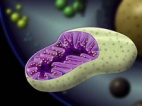 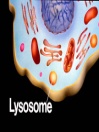 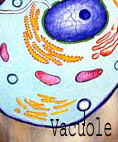 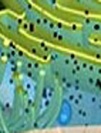 Lysosome
Vacuole
Ribosome
facebook
Wall
Photos
Me
Sources
Mitochondrion
Logout
Mitochondrion is making some ATP!
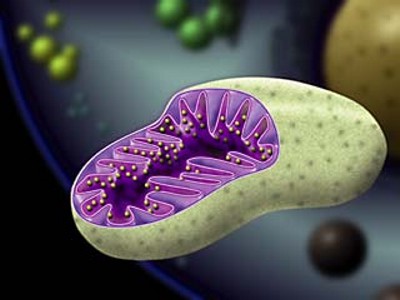 Wall
Info
Photos
Boxes
Basic Information
Networks:         	          Eukaryotic Cell
Sex:                  	          Both
Birthday:           	          1886
Hometown:       	          Cytoplasm
Relationship Status:          Single
Political Views:	          Independent
Religious Views:                Naturalist
View photos of Mitochondrion (7)
Send Mitochondrion a message
Personal Information
Poke message
Activities:         	          Making ATP, Storing calcium ions, Regulating metabolism, 	          Synthesizing steroids
Interests:                           Science, Biology, Energy, Calcium Ions, Eukaryotic Cells
Favorite Music:                  Big Nucleus & The Organelles, The Eukaryote Band, Mickey the 	          Mitochondrion
Favorite Movies:                The Matrix, The Super-Organelles, The Passion of the Cristae, 	          Intermembrane Madness
Favorite TV Shows:	          My Life as a Mitochondrion, The Cell: A Reality Show, Organelle 	          News at Nine
Favorite Books:	          Making ATP for Dummies, All About Calcium Ions, Metabolism: A 	          Step-by-Step Tutorial
Information
Networks:
Eukaryotic Cell
Birthday:
1886
Political:
Independent
Religion:
Naturalist
Hometown:
Cytoplasm
Photos
Contact Information
2 Albums
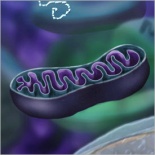 Address:	         1000 Cytoplasm Boulevard, Eukaryotic Cell, Eukaryote 55055
Phone Number:	         (555) 555-MITO
Me!
Updated two weeks ago
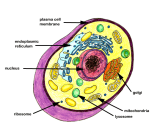 My Friends and Me!
Updated three months ago
facebook
Wall
Photos
Me
Sources
Mitochondrion
Logout
Mitochondrion is making some ATP!
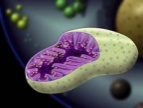 Wall
Info
Photos
Boxes
Photos of Mitochondrion  7 Photos
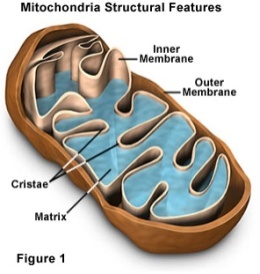 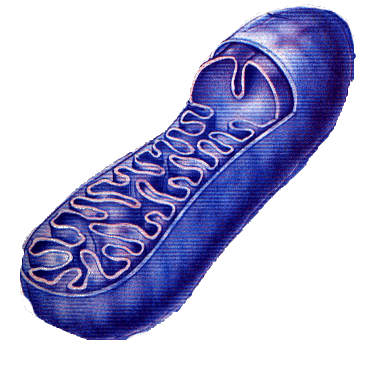 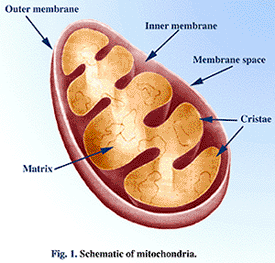 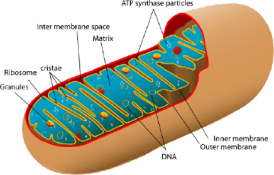 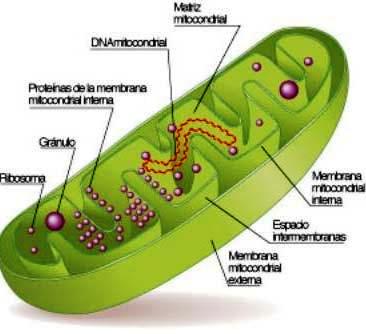 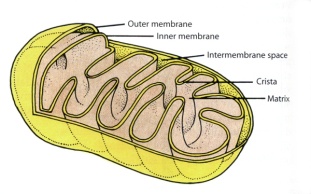 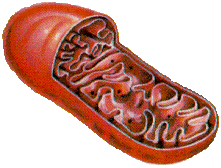 Mitochondrion's Albums  2 Photo Alums
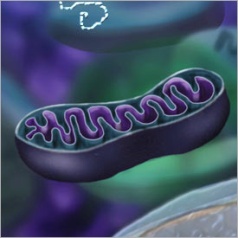 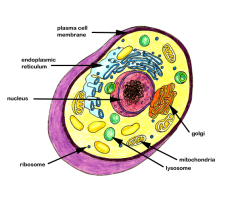 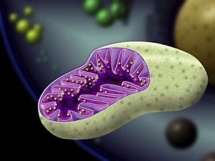 Me!
3 photos
My Friends and Me!
3 photos
Profile Pictures 
1 photo
WHAT YOU SHOULD KNOW ABOUT ME
MADE OF: 
Mostly proteins
Some DNA (separate from nucleus)
Outer membrane and inner membrane
Intermembrane space and internal matrix
Matrix has folds called cristae

FUNCTION:
My most important function of is to manufacture adenosine triphosphate (ATP) to be used for energy in the cell.
I also store calcium ions to maintain the proper concentration of them.
Along with many other tasks, I help with metabolism and steroid synthesis.

MISCELLANEOUS:
“Mitochondria” is the plural form of my name.
My name comes from the Greek words for thread and granule.
I am sometimes called the power plant of the cell.
I reproduce independently of the rest of the cell.
It is believed that I was once a separate prokaryote, that I was engulfed by a larger prokaryote (which later became the eukaryotic cell), and that we developed a symbiotic relationship.
I am found in most eukaryotes—animals, plants, fungi, and most protists.
While I am usually the same in all cells, the number of me varies depending on the type of organism.
There are 1000 to 2000 of me in a typical animal cell.
Rarely I become dysfunctional, which can result in a wide range of “mitochondrial diseases” such as Kearns-Sayre syndrome.
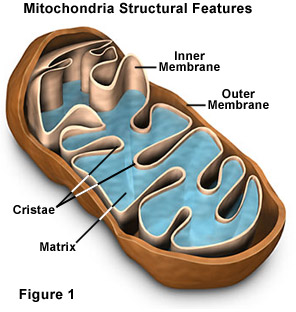 RESOURCES USED:
Information
http://hyperphysics.phy-astr.gsu.edu/hbase/biology/mitochondria.html
http://micro.magnet.fsu.edu/cells/mitochondria/mitochondria.html
http://www.scripps.edu/mem/ayagi/mito.html
http://www.ruf.rice.edu/~bioslabs/studies/mitochondria/mitorigin.html
http://biology.clc.uc.edu/courses/bio104/cells.htm
http://legacy.lclark.edu/~reiness/cellbio/lectures/lect13.htm

Pictures
http://viartis.net/parkinsons.disease/images/Mitochondria.JPG
http://www.liquidarea.com/wp-content/uploads/2010/03/Mitochondria.jpg
http://micro.magnet.fsu.edu/cells/mitochondria/images/mitochondriafigure1.jpg
http://0.tqn.com/d/biology/1/0/W/X/mitochondrion.png
http://shs.westport.k12.ct.us/asr/Bio%202/webquests/cell%20city/organelle%20links/mitochondria.gif
http://cellssixthgrade.wikispaces.com/file/view/mitochondria.gif/220974624/mitochondria.gif
http://taksreview.wikispaces.com/file/view/Mitochondria.jpg
http://fffaif.files.wordpress.com/2009/07/dna-mitochondria.jpg
http://www.nsf.gov/news/overviews/biology/assets/interact08.jpg
http://library.thinkquest.org/06aug/01942/ 
        (Friends pictures)

Video
http://www.youtube.com/watch?v=TgJt4KgKQJI